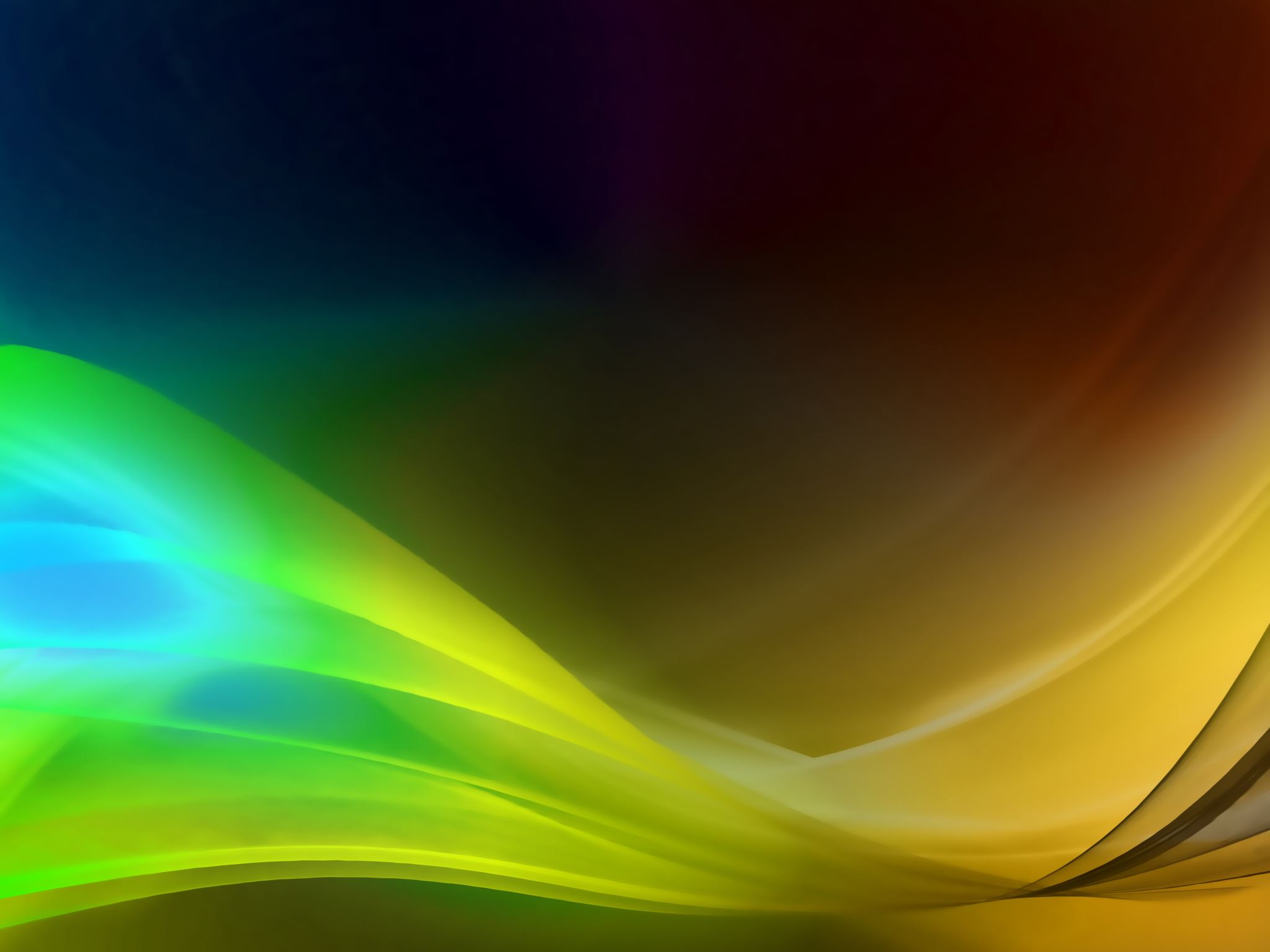 EAGLE
Quantifying Hitter Plate Discipline in Major League Baseball

Joshua Mould 
Dr. David Anderson
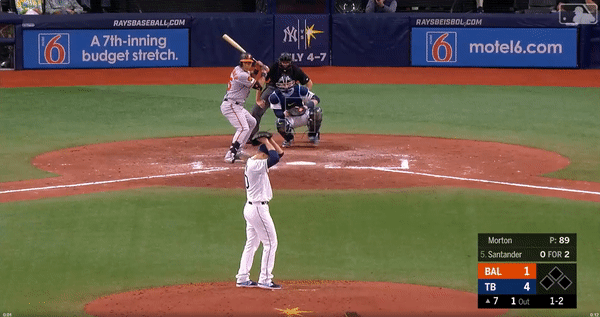 [Speaker Notes: Terrible swing that looks incredibly silly, but not a high leverage situation.]
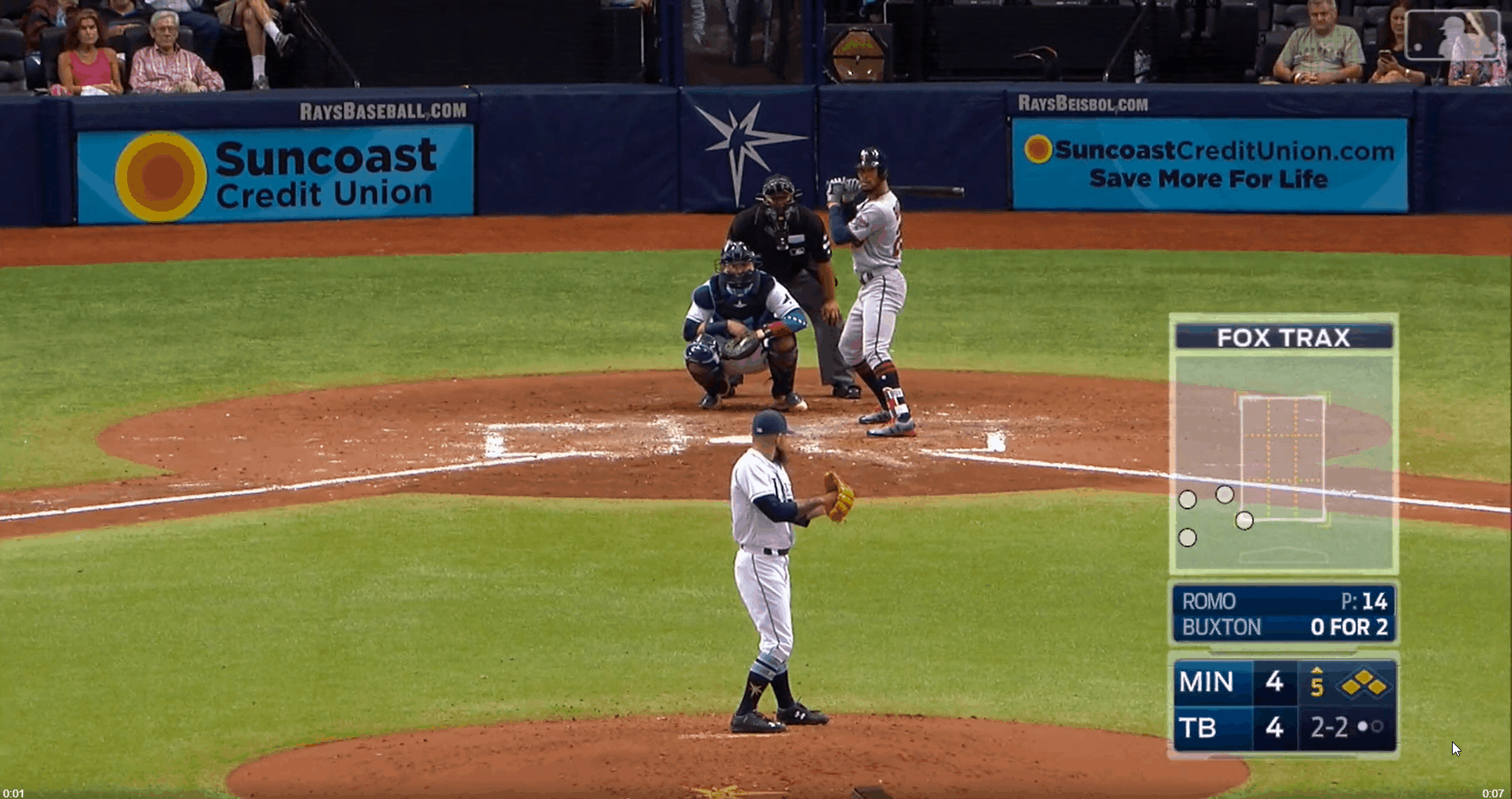 [Speaker Notes: This is a terrible swing, and it’s a high leverage situation]
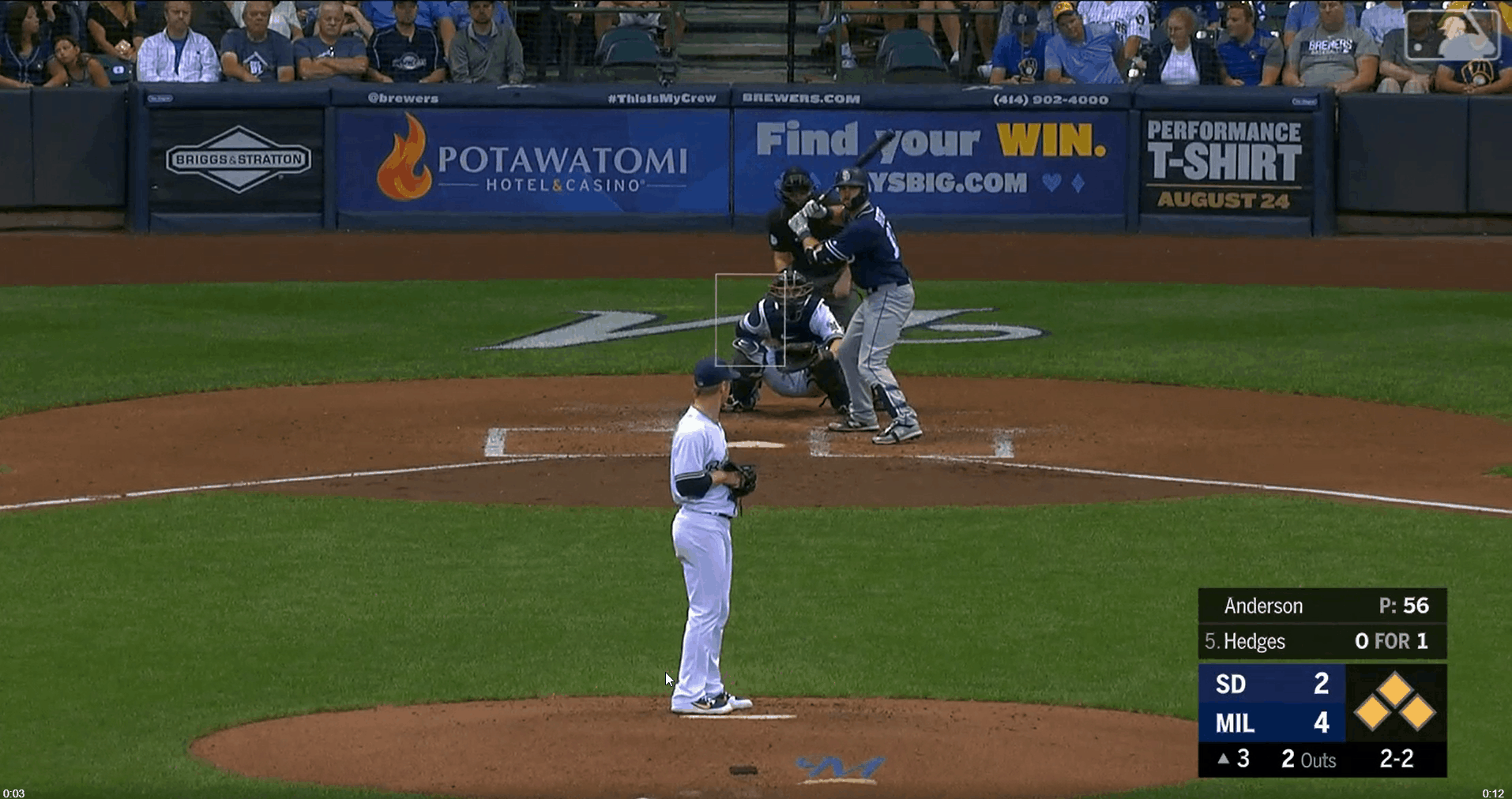 The Question
How can we determine how good a player is at deciding when to swing or when to take a pitch?
The Answer
EAGLE: Expected Additional runs Gained by Looking/swinging Estimate
Delta Run Expectancy as Evaluation Metric
The Decision Analysis Approach
Calculating Delta Run Expectancy
Adjusting Run Expectancy
Run Expectancy depends on the batter
Mike Trout is more likely to score runs than Freddy Galvis
XGBoost Model predicts Delta Run Expectancy
Using game situation and OPS
Adjusted original run expectancy for outcomes based on predicted values
new_RE = orig_RE + predicted_DRE
Predicted DRE
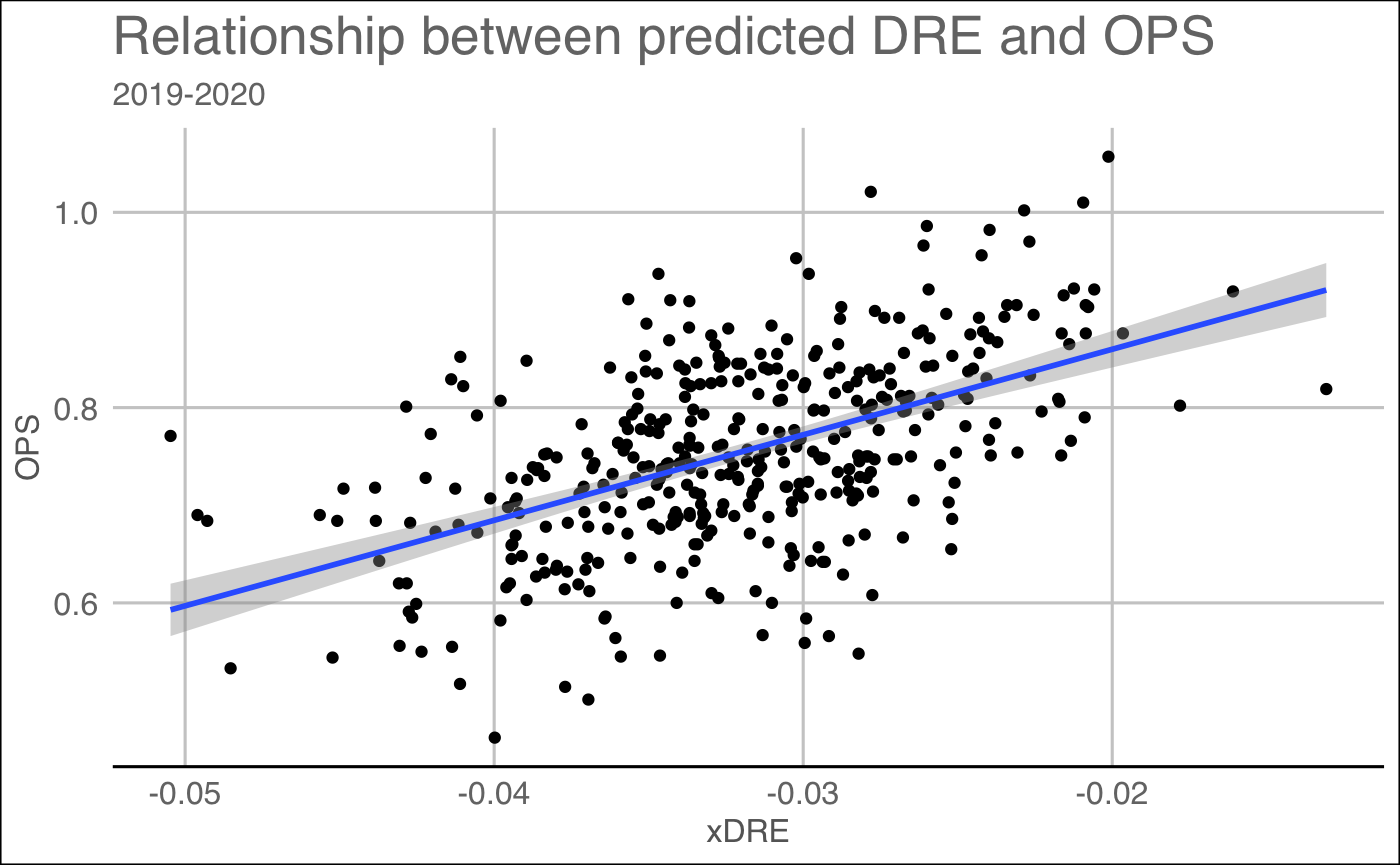 The Takes
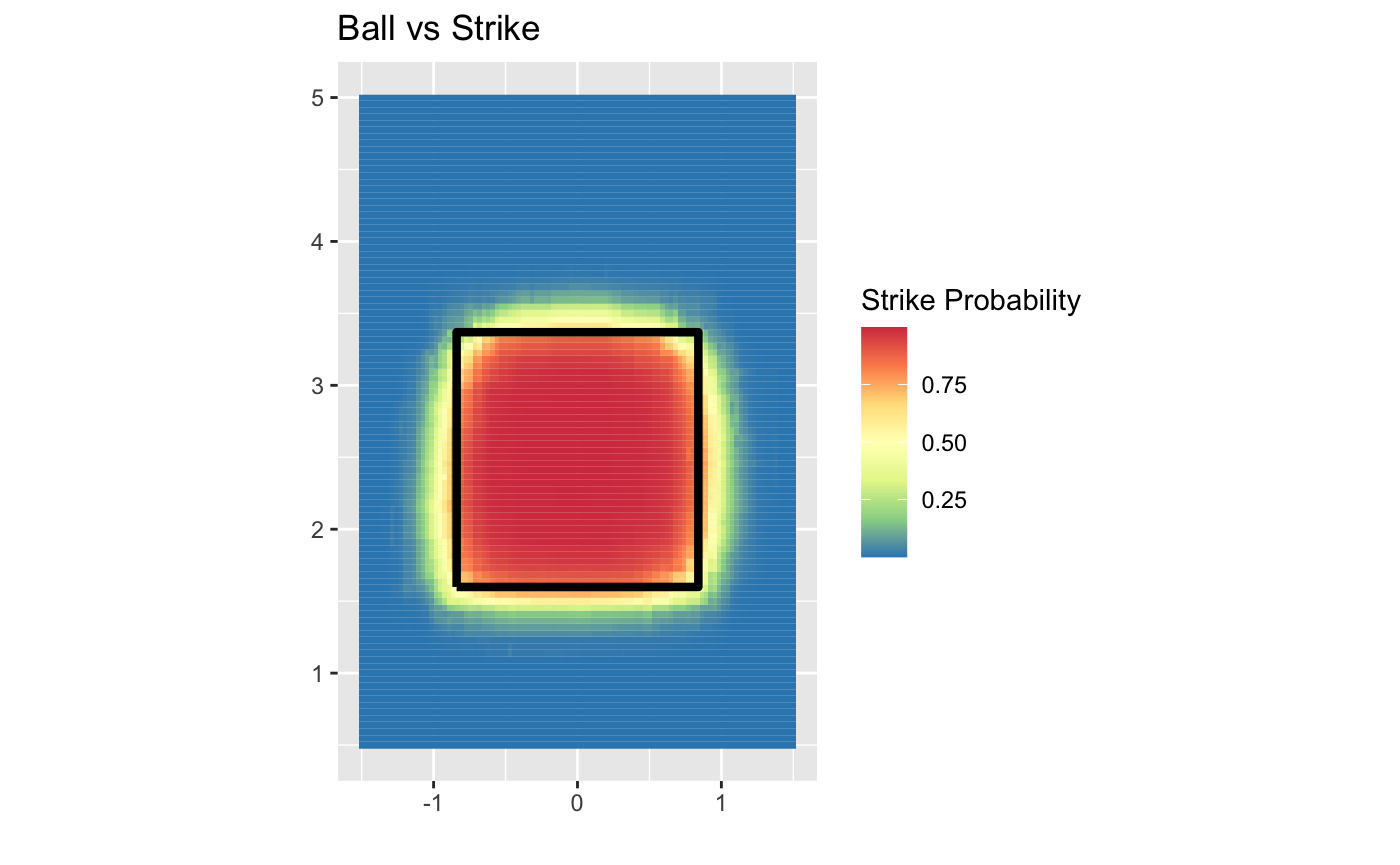 Predict outcome (Ball, Strike) probabilities
Use logistic regression model
Features 
X location
Z location
Top of strike zone
Bottom of strike zone
Top SZ
Z Location
Bottom SZ
X Location
If the Batter Swings (Part 1)
Predict probability of each swing outcome, considering: 
Pitch Information 
velocity, spin rate, movement, location, type)
Situational Information 
count, outs, pitcher/batter handedness
Statistics & Statcast data
Hitters
Pitchers
PA, AVG, OBP, SLG
EV, LA, xBA, xwOBA, wOBA, ISO
IP, ERA, WHIP, GB/FB, K,BB%
Average Velocity, Average Spin Rate
The Swings (Part 2)
Utilized Cross Validation to optimize several XGBoost Parameters and ended up with these results:
Outcome
Predictions
The Swings (Part 2)
Utilized Cross Validation to optimize several XGBoost Parameters and ended up with these results:
Outcome
Predictions
The Swings (Part 2)
Utilized Cross Validation to optimize several XGBoost Parameters and ended up with these results:
Outcome
Predictions
The Swings (Part 2)
Utilized Cross Validation to optimize several XGBoost Parameters and ended up with these results:
Outcome
Predictions
Bringing It Home
P(HR)
P(Miss)
P(Strike)
P(Ball)
…
…
RE(Miss)
RE(Ball)
…
…
…
…
…
RE(Strike)
RE(HR)
EAGLE = xRG(Decision)
Results: BB% and O%
BB% correlation = .552
O% correlation = .580
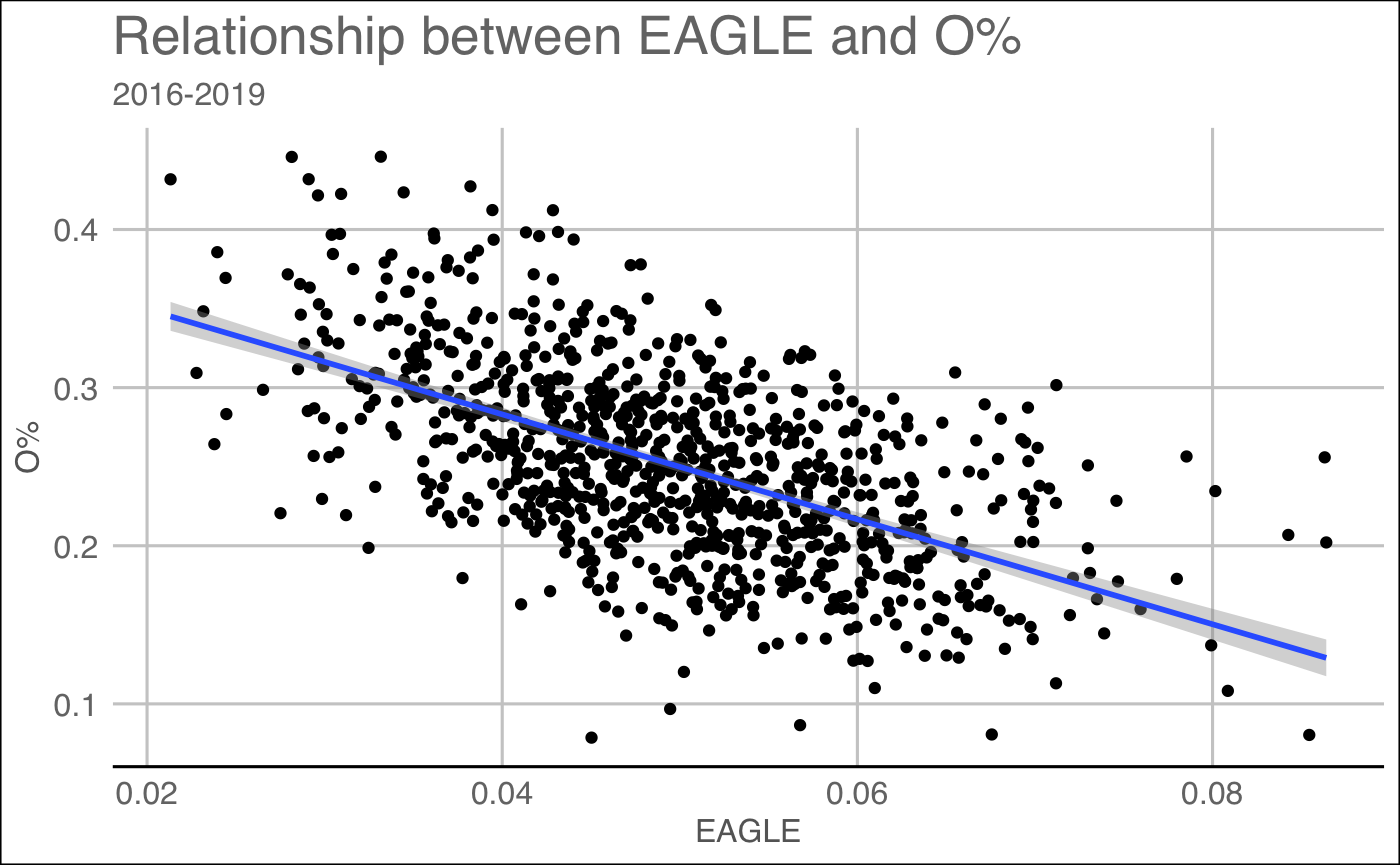 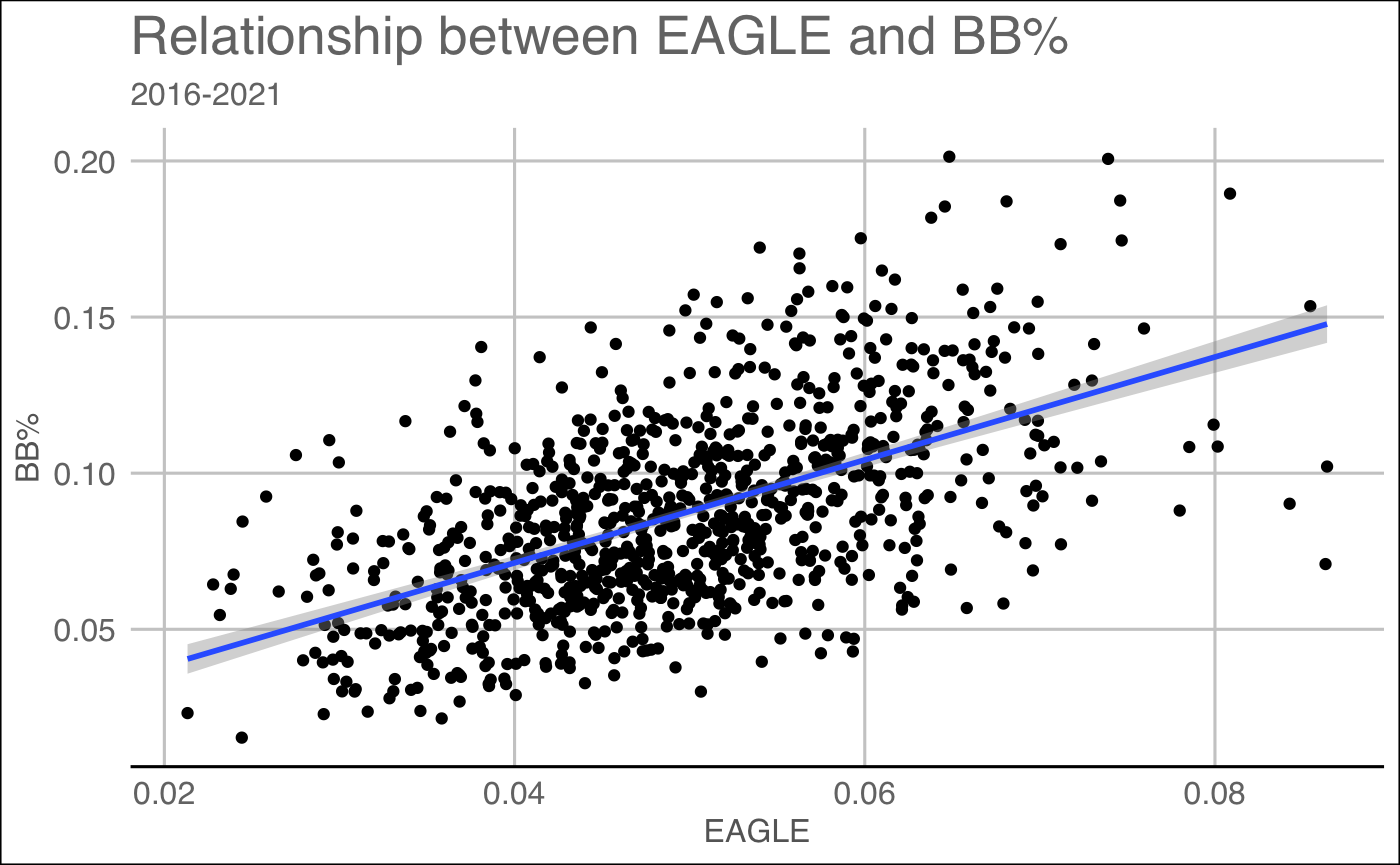 Results: Stable Over Time
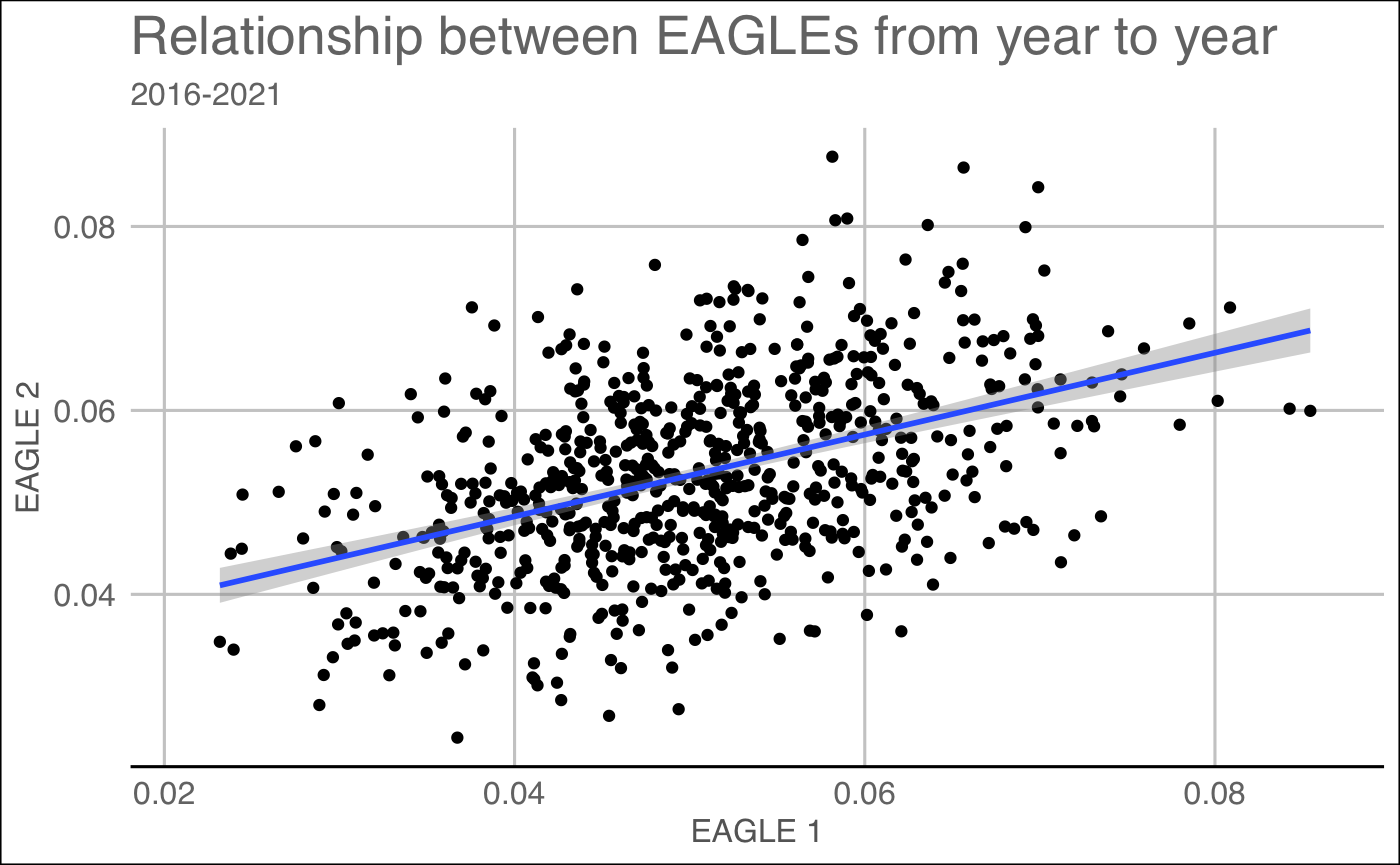 Results: OPS
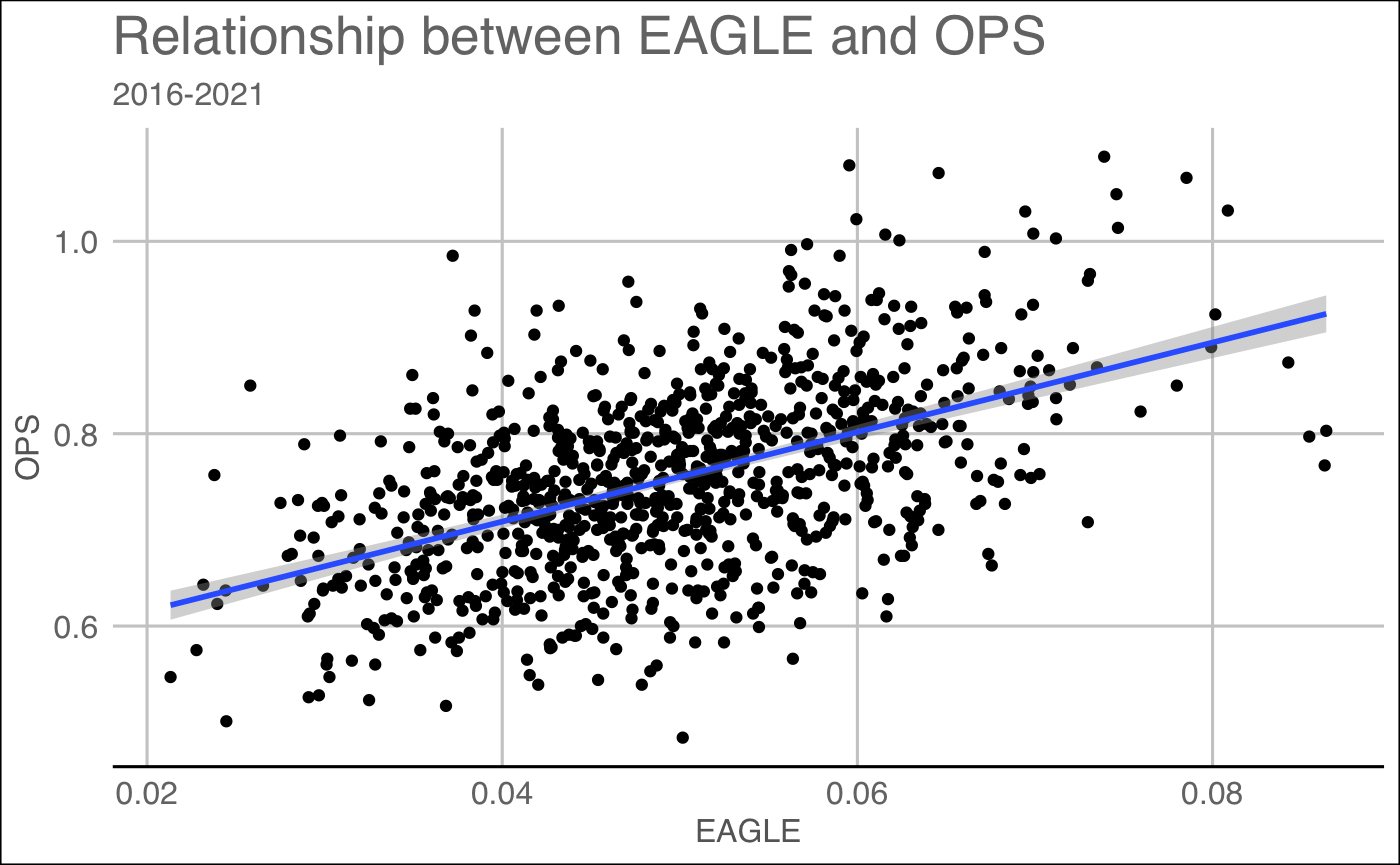 EAGLE Correlation with OPS = .508
O% Correlation with OPS = 
-.104
No other current plate discipline statistic accounts for the slugging aspect of baseball
Predicting OPS
This Year’s OPS
Next Year’s OPS
Applying to the Data
Best
Worst
Now We Evaluate 1
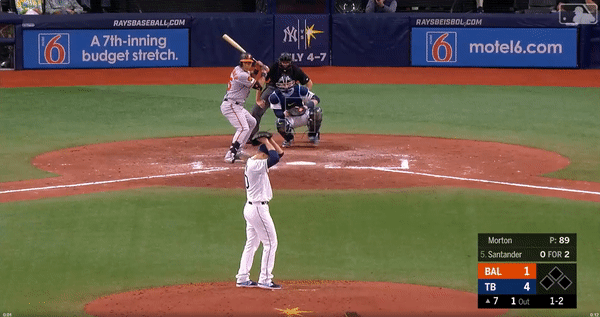 Now We Evaluate 2
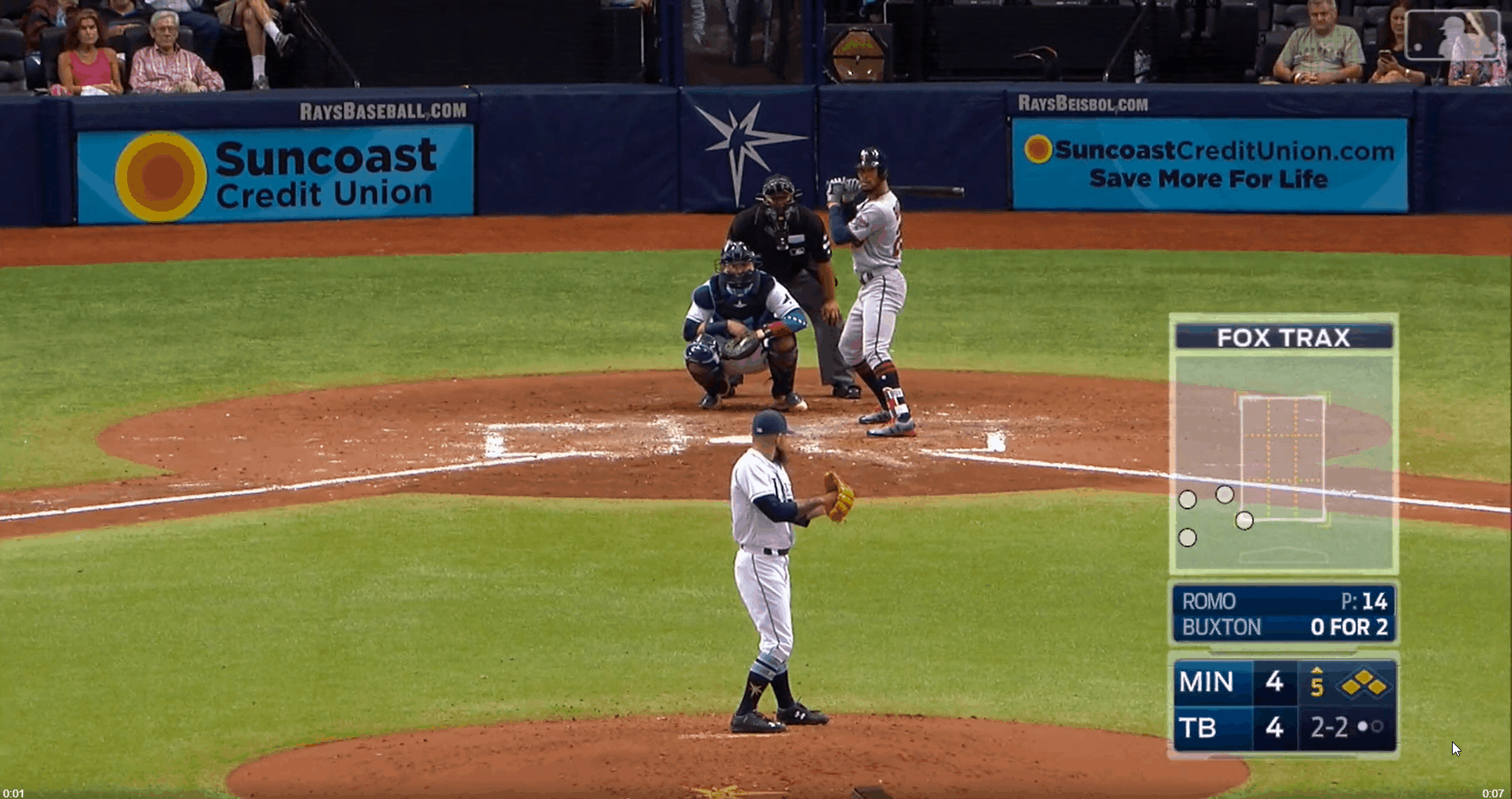 Now We Evaluate 3
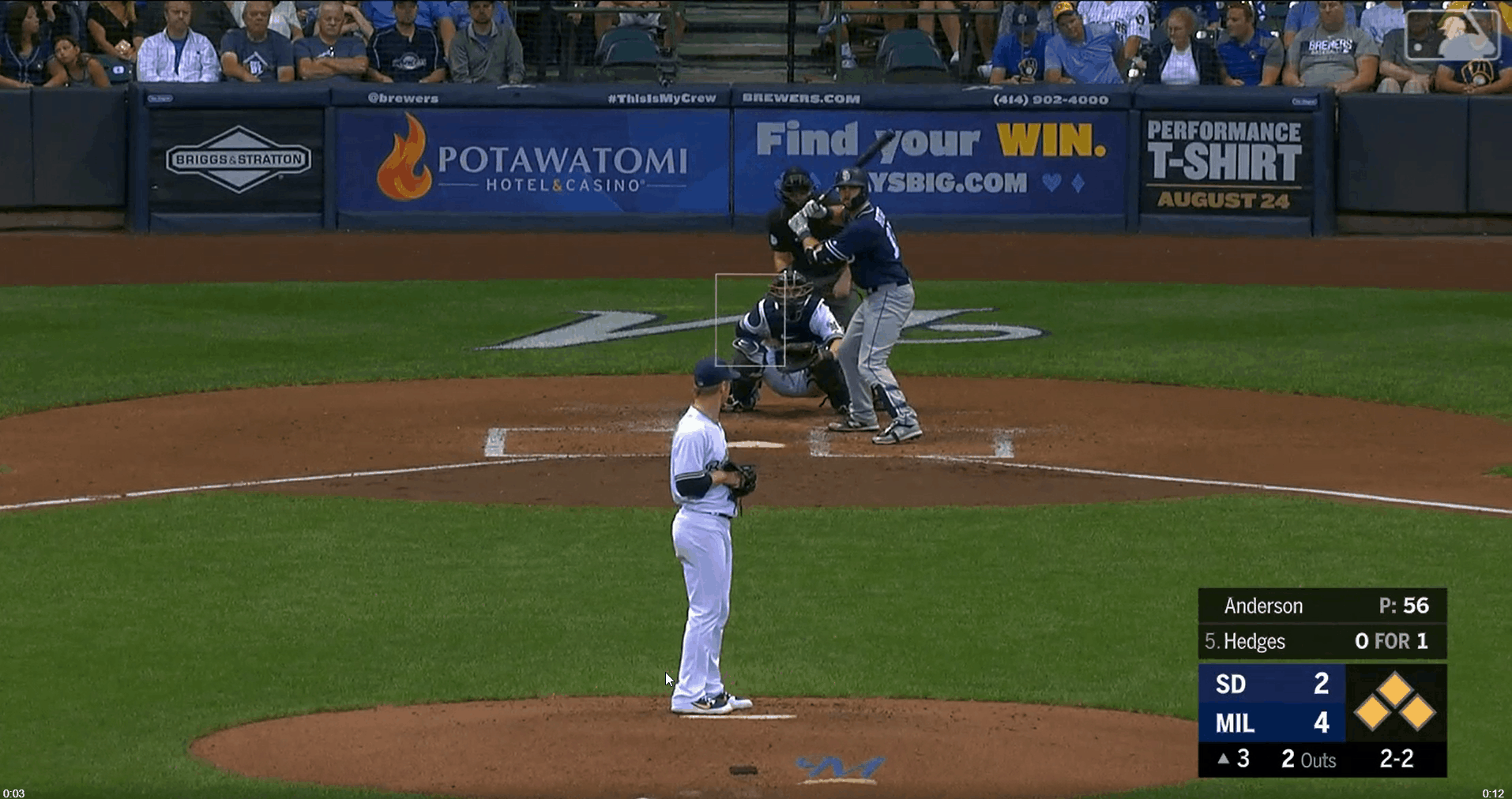 Now We Evaluate 4
What if we turn EAGLE around…
Using EAGLE for pitchers is a way of measuring deceptiveness
New Question
How good are pitchers at causing hitters to make bad decisions?
New Answer
Inverse EAGLE
Inverse EAGLE For Pitchers
Starters
Relievers
Indicative of ERA?
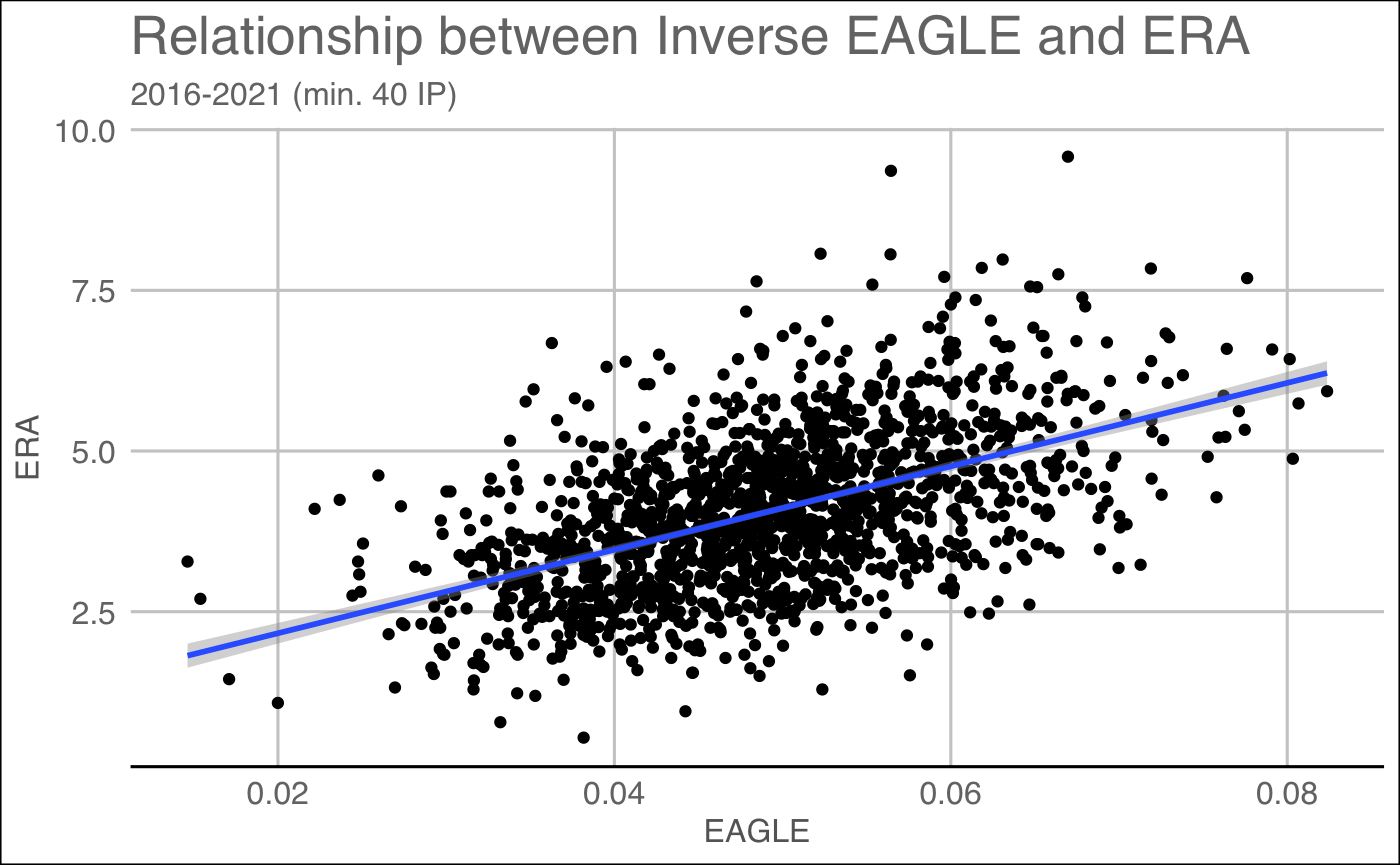 Summary 1
EAGLE
A new and innovative statistic that truly evaluates a player’s plate discipline
Takes into account slugging
Shows that you don’t have to be the best at hitting the baseball to be successful
Can be used on a pitch-by-pitch level or aggregate level
Can predict future performance
Summary 2
Inverse EAGLE
Can tell us a lot about a pitcher’s ability
Shows that a lot of a pitcher’s success comes from their ability to deceive the batter
If you can master the art of deception, you might not need very good control/stuff to be a good pitcher
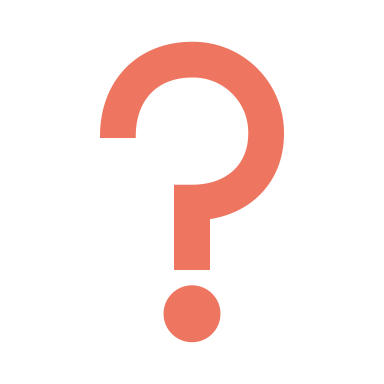 Questions?